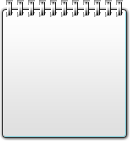 2+2+2
3+3+3
4+4+4+4
«НЕ  БУДЕМ  ПОВТОРЯТЬСЯ»
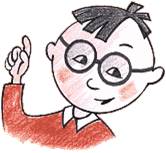 ДИДАКТИЧЕСКАЯ  ПРЕЗЕНТАЦИЯ  К  УРОКУ  МАТЕМАТИКИ  ТЕМА «УМНОЖЕНИЕ» 2 КЛАСС  4 ЧЕТВЕРТЬПРОГРАММА «ГАРМОНИЯ»
НАЙДИ  ОБЩИЙ  ПРИЗНАК
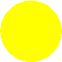 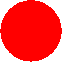 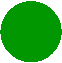 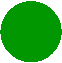 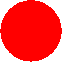 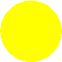 2
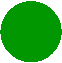 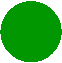 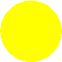 2
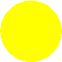 2
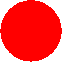 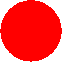 2+2+2=6
ЧТО  ЗАМЕТИЛИ 
 ИНТЕРЕСНОГО?
2- СЛАГАЕМОЕ, КОТОРОЕ  ПОВТОРЯЕТСЯ  3  РАЗА
2+2+2=6
СЛОЖЕНИЕ  
МОЖНО   ЗАМЕНИТЬ 
 УМНОЖЕНИЕМ,
ЕСЛИ  ВСЕ 
 СЛАГАЕМЫЕ 
 ОДИНАКОВЫЕ.
2+2+2=6
2- СЛАГАЕМОЕ,  КОТОРОЕ  ПОВТОРЯЕТСЯ
3-СЛАГАЕМОЕ  ПОВТОРЯЕТСЯ  3  РАЗА
2·3=6
3·4=3+3+3+3=12
5·3=5+5+5=15
4·2=4+4=8
4·5=20
4-   ПЕРВЫЙ  МНОЖИТЕЛЬ
5-   ВТОРОЙ   МНОЖИТЕЛЬ
20- ПРОИЗВЕДЕНИЕ

4·5- ПРОИЗВЕДЕНИЕ
НАЙДИ  ЛИШНЕЕ  ВЫРАЖЕНИЕ
3·2
6·5
7·4
9·3
3·1
8·2
4·3
ЛИШНЕЕ   3·1

ПОВТОРИЛИ  1  РАЗ
3·1=3
НАПРИМЕР:
4·1=4
5·1=5
6·1=6
ВЫВОД:
ПРИ УМНОЖЕНИЕ
  ЧИСЛА  НА 1 
ПОЛУЧАЕМ  
ЭТО ЖЕ  ЧИСЛО.
НАЙДИ  ЛИШНЕЕ  ВЫРАЖЕНИЕ
5·3
2·9
7·1
6·0
4·7
8·2
ЛИШНЕЕ  6·0

6   ПОВТОРИЛИ  0 РАЗ

6·0=0

НАПРИМЕР:
2·0=0
7·0=0
9·0=0
ВЫВОД:
ПРИ  УМНОЖЕНИЕ
  ЧИСЛА  НА 0
ПОЛУЧАЕМ  0
СОСЧИТАЙ:

4·5=4+4+4+4+4=20
5·4=5+5+5+5=20

8·2=8+8=16
2·8=2+2+2+2+2+2+2+2=16

3·1=3
1·3=1+1+1=3
ВЫВОД:
ОТ ПЕРЕСТАНОВКИ
  МНОЖИТЕЛЕЙ
ПРОИЗВЕДЕНИЕ 
 НЕ  ИЗМЕНЯЕТСЯ